①
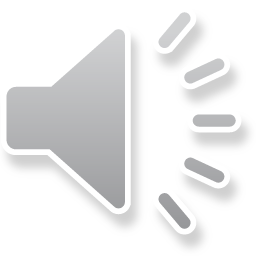 構文の検索と代表的頻出動詞
英語語法調査
第6回
②
作業例題
　英語には動詞を中心としたさまざまな構文がある。その中から、S V O V-ingというパタンの知覚動詞構文を取り上げる。どんな動詞がどんな頻度で使われているか、使用実態を調べることにしよう。
　文献を参照してこの構文で使用される動詞を８語以上リストアップして、各動詞の頻度を調査しなさい。当該構文において頻用される上位5位までの動詞の中から、代表的な動詞１つ（複数になることもありうる）を決めて、学習と指導に役立てたい。
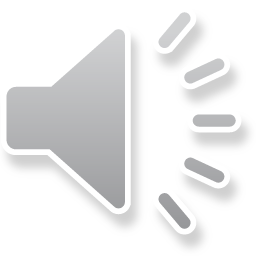 作業手順
１．構文検索
　１．英語の動詞構文
　２．当該構文で使用される動詞のリスト
　３．動詞ごとに当該構文を検索
　４．使用頻度の観測、代表的用例の選定と日本語訳
２．構文の代表的動詞の選定
　１．調査した全動詞の頻度表、（頻度上位５位までの）棒グラフ
　２．χ２乗検定による頻度の繰り返し比較
　３．動詞間の有意差判定とグルーピング
③
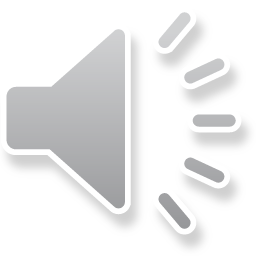 S V O Ving構文の検索
（例）知覚動詞＋目的語＋V-ing
　　知覚を表す動詞…see, hear, feel, notice, discover, 
                                       perceive, catch, watch, witness, …
　　(1) I saw John crossing the street.
      (2) John noticed the man sitting there.
      (3) John was caught breaking into the shop.
　　(4) Who did you witness stealing the diamond?
     調査対象はBrown family 4コーパス
     目的語の部分を０～３語と想定⇒( \w+){0,3}
④
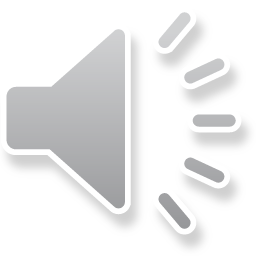 構文検索、頻度、典型例
※当該構文ではない（無関連）用例を手作業で除外した後の（適切な）用例数。
⑤
構文検索、頻度、典型例
※当該構文ではない（無関連）用例を手作業で除外した後の（適切な）用例数。
⑥
構文検索、頻度、典型例
※当該構文ではない（無関連）用例を手作業で除外した後の（適切な）用例数。
⑦
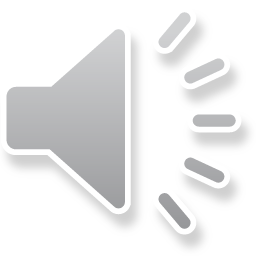 代表的用例
see + 目的語＋Ving構文の検索結果





候補のKWIC行をクリックすると、画面下部に前後文脈が表示される
⇒典型的な用例を選定する

　　　…, I was shocked to see the young ladies wearing short shorts and the 　　
　　　young men wearing Bermuda shorts.　(Brown, B)
　　　「若い女性たちがショートパンツをはき、若い男性たちがバミューダショーツ
　　　をはいているのを見て、私はショックを受けました。」

文が長いときは、当該構文に関わる部分だけでよい。省略した部分は …で
示すこと。
出典ファイル名を（　）に入れて明記すること。
選定した英文に日本語訳をつけて報告すること。
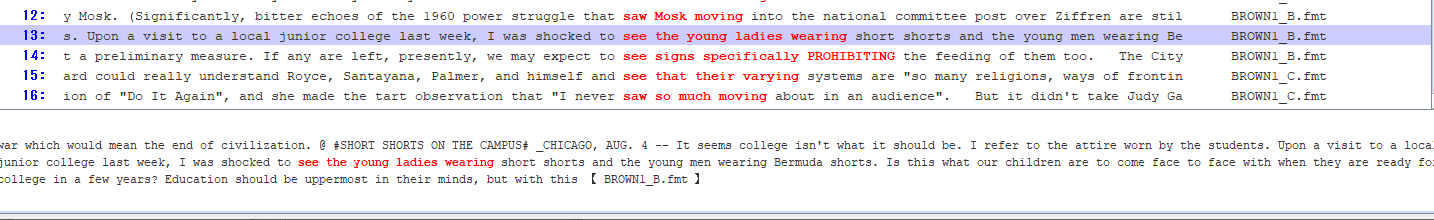 ⑧
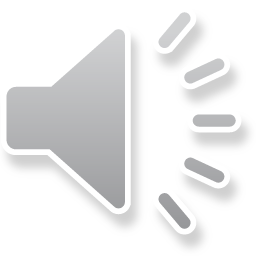 頻度表
⑨
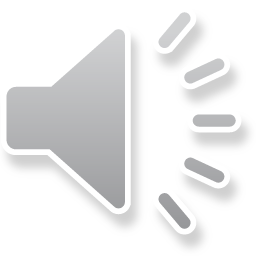 棒グラフ
図１　S V O Ving構文で頻用される動詞（４コーパス調べ、頻度上位5位）

頻度上位5位までの動詞のうち、代表的な頻出動詞はどれか？

各動詞間にみられる頻度の差が有意な差と言えるか？

χ2乗検定を（総当たり方式で）繰り返し行う
⑩
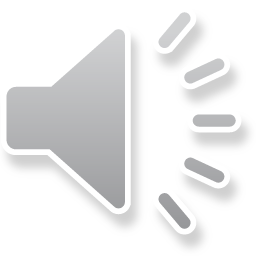 χ2乗検定の繰り返し
頻度上位５位までの動詞間にみられる頻度の差は有意な差と言えるか？
（⇒カイ2乗検定）

比較対象となる動詞のすべての対に関して、有意差があるかどうかを検定する
（χ2乗検定を計5!=4+3+2+1=10回行う）

検定を繰り返す問題点＝各回のｐ値が有意であっても、全体を合計すると有意水準
　を超える危険がある。

問題点を回避する方法
ボンフェローニの方法：各回の有意水準を、全体の有意水準(0.05)／検定の回数
　　　　　　　　　　　　　　　に設定して、ｐ値がその値よりも小さいときに有意と判定。
（例）繰り返しが10回の場合、p値が0.005(=0.05/10回）のとき、有意と判定する
⑪
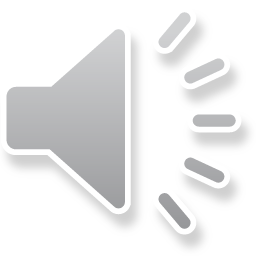 see > hear > {feel, watch, catch}
３グループへの順位づけが可能

see 視覚、hear 聴覚、 feel 触覚から

知覚による認知は視覚が中心

SVOVing構文の代表的頻出動詞はseeである。
⑫
第6回小課題
　次の(1)～(8)の構文のうち１つを選択して、 Brown family 4 コーパスを対象にして、当該構文で使われる動詞（8語以上）の使用頻度を調べて、降順の頻度表とともに、各動詞の代表的な用例を（日本語訳をつけて）報告しなさい。
　また、学習と指導に役立てるために、頻用される上位5位までの動詞の中から、代表的な動詞（または複数の動詞）を決定して、報告しなさい。
　報告文のファイルの名称をxxxx-06とし、メールに添付して、6月20日（土）18：00までに提出しなさい。（19日（金）18：00までに早期提出することを推奨）

S V O （人）from Ving構文（禁止や回避を表す動詞の構文）　
　　「人が～するのを禁止する、人に～させない」
(2) S V O（人） with O（物）構文　（提供・供給を表す動詞の構文）
  　「人に物を提供・供給する」
(3) S V O（人） into Ving構文　（説得・使役を表す動詞の構文）
　　「人を説得して（言いくるめて）～させる」
⑬
(4) S V O to V 構文
　　「人が～するのを許す、させる」
　　（許可・指示・命令を表す動詞の構文）
(5) S V (O) as if/as though …構文
　　「まるで～かのように…する」　
(6) S V (O) who/what/when/where/why/how/whether …
 　（尋問・認識を表す動詞+間接疑問文）
　　「～かを尋ねる／わかる」
(7) S V O（人） of O（物）構文（奪取・情報提供を表す動詞の構文）
　　「人から物を奪う、知らせる」
(8) S V A as B　構文　（見なし・同定を表す動詞の構文）
　　「AをBと見なす、同一視する」